International Banking
M.Kaja Mohideen
						       	Department : B.com Banking
						           	College :H.K.R.H College
Introduction 
we have studied the basis of trade, gains from trade, terms of trade, BOP and foreign exchange. When trade takes place among countries, the developed countries always stand to gain and the LDCs suffer from adverse terms of trade as well as balance of payments and they affect their exchange rates. The Great Depression of 1930s and World War II led to purely nationalistic policies in which almost every country imposed trade restrictions, exchange controls and exchange depreciation so as to boost exports and to restrict imports considerably. 
John Maynard Keynes (right) and Harry Dexter White, the “founding fathers” of both the World Bank and the International Monetary Fund (IMF)
The Bretton woods Conference proposed IMF, World Bank and International Trade Organization (ITO) in 1944. The IMF and World Bank were started in 1945. Instead of ITO, an interim arrangement was made and named GATT (General Agreement on Tariff and Trade). The GATT was transformed into WTO (World Trade Organization) from 1995. The IMF, IBRD and WTO headquarters are presented in the table
International Monetary Fund
The purpose of International Monetary Fund is to secure and promote economic and financial cooperation among member countries. The IMF was established to assist the member nations to tide over the Balance of Payments disequilibrium in the short term. At present, the IMF has 189 member countries with Republic of Nauru joined in 2016. 
Objectives Of IMF 

To promote international monetary cooperation among the member nations.
To facilitate faster and balanced growth of international trade. 
To ensure exchange rate stability by curbing competitive exchange depreciations.
To eliminate or reduce exchange controls imposed by member nations. 
To establish multilateral trade and payment system in respect of current transactions instead of bilateral trade agreements. 
To promote the flow of capital from developed to developing nations.
To solve the problem of international liquidity.
IBRD(International Bank For Reconstruction And Development)   


International Bank For Reconstruction And Development (IBRD) or World Bank The International Bank for Reconstruction and Development (IBRD), otherwise called the World Bank(WB) was established in 1945 under the Bretton Woods Conference in 1944. The purpose is to bring about a smooth transition from a war-time to peace-time economy. It is known as a sister institution along with the International Monetary Fund. The membership in International Monetary Fund is a prerequisite to become a member of IBRD. The IBRD was established to provide long term financial assistance to member countries. 

Objectives of IBRD
1. Reconstruction and Development
2. Encouragement to Capital Investment
3. Encouragement to International Trade
4. Establishment of Peace-time Economy
5. Environmental Protection
World Trade Organization 
The WTO was established in 1995 as a successor to the GATT. It is a new international organization set up as a permanent body and is designed to play the role of watch dog in the spheres of trade in goods and services, foreign investment and intellectual property rights. The Dunkel Draft, formulated by Arthur Dunkel, its Secretary General became the base for WTO. 
Every two years, the member countries’ Commerce Ministers Conference are being organized to discuss and settle the important souls and trade related matters. The first WTO conference was held at Singapore in 1996. The recent conference was held at Argentina in 2017. It was planned to organize 12th ministerial conference at Kazakhstan in 2020. 
World Trade Centre 
WTC headquarters located at New York, USA. It featured the landmark Twin Towers which was established on 4th April 1973. Later it was destroyed on 11th September 2001 by the craft attack. It brings together businesses involved in international trade from around the globe.
World Trade Organization(W T O)

World Trade Organization 
The WTO was established in 1995 as a successor to the GATT. It is a new international organization set up as a permanent body and is designed to play the role of watch dog in the spheres of trade in goods and services, foreign investment and intellectual property rights. The Dunkel Draft, formulated by Arthur Dunkel, its Secretary General became the base for WTO. 
Every two years, the member countries’ Commerce Ministers Conference are being organized to discuss and settle the important souls and trade related matters. The first WTO conference was held at Singapore in 1996. The recent conference was held at Argentina in 2017. It was planned to organize 12th ministerial conference at Kazakhstan in 2020. 
World Trade Centre 
WTC headquarters located at New York, USA. It featured the landmark Twin Towers which was established on 4th April 1973. Later it was destroyed on 11th September 2001 by the craft attack. It brings together businesses involved in international trade from around the globe.
Functions of WTO
The following are the functions of the WTO
i) It facilitates the implementation, administration and operation of the objectives of the Agreement and of the Multilateral Trade Agreements.
ii) It provides the forum for negotiations among its members, concerning their multilateral trade relations in matters relating to the agreements.
iii) It administers the Understanding on Rules and Procedures governing the Settlement of Disputes.
iv) It cooperates with the IMF and the World Bank and its affiliated agencies with a view to achieving greater coherence in global economic policy making.


 Achievements of WTO
The major achievements of WTO are as follows
1) Use of restrictive measures for BoP problems has declined markedly;
2) Services trade has been brought into the multilateral system and many countries, as in goods, are opening their markets for trade and investment;
3) The trade policy review mechanism has created a process of continuous monitoring of trade policy developments.
I


FINANCIAL MANAGEMENT


Introduction to financial management

What is Finance? • The art and science of managing money, or management of money. • It is the study of value. • It is the study of how to make good decision that involve money. –What assets to buy? –How to pay for the assets you buy? • The art and science of managing money, or management of money. • It is the study of value. • It is the study of how to make good decision that involve money. –What assets to buy? –How to pay for the assets you buy?

Value Creation Components • Time • Uncertainty

Why Study Finance? • Marketing – Budgets, marketing research, marketing financial products • Accounting – Dual accounting and finance function, preparation of financial statements • Management – Strategic thinking, job performance, profitability • Personal finance – Budgeting, retirement planning, day-to- day cash flow issues • Marketing – Budgets, marketing research, marketing financial products • Accounting – Dual accounting and finance function, preparation of financial statements • Management – Strategic thinking, job performance, profitability • Personal finance – Budgeting, retirement planning, day-to- day cash flow issues

Key issues in Finance • Where to raise financial resources from? • Wherein to invest the resources? • How best to manage the production- distribution function? • How much of profit to distribute and how much to retain? • Where to raise financial resources from? • Wherein to invest the resources? • How best to manage the production- distribution function? • How much of profit to distribute and how much to retain?

.Finance 1. Financial management 2. Capital markets 3. Investments 1. Financial management 2. Capital markets 3. Investments
FINACIAL MANAGEMENT    FUNCTION


Financial Management • Acquisition of fund at optimum cost and its utilization with minimum financial risk. • It is concerned with management of fund. • Acquisition of fund at optimum cost and its utilization with minimum financial risk. • It is concerned with management of fund.
. Financial Management or Corporate Finance • How much and what types of assets to acquire? • How to raise the capital needed to purchase assets? • How to run the firm so as to maximize its value? • How much and what types of assets to acquire? • How to raise the capital needed to purchase assets? • How to run the firm so as to maximize its value?
 Goals of Financial Management • Profit maximization (profit after tax) • Maximizing Earnings Per Share • Shareholder’s Wealth Maximization • Profit maximization (profit after tax) • Maximizing Earnings Per Share • Shareholder’s Wealth Maximization

Profit Maximisation • Main aim is earning profit. • Profit is the parameter of the business operation. • Profit reduces risk of the business concern. • Profit is the main source of finance. • Profitability meets the social needs also. • Main aim is earning profit. • Profit is the parameter of the business operation. • Profit reduces risk of the business concern. • Profit is the main source of finance. • Profitability meets the social needs also.

Wealth Maximisation • This concept is to improve the value or wealth of the shareholders. • It considers both time and risk of the business concern. • It provides efficient allocation of resources. • It ensures the economic interest of the society. • This concept is to improve the value or wealth of the shareholders. • It considers both time and risk of the business concern. • It provides efficient allocation of resources. • It ensures the economic interest of the society.

Capital Markets • The markets where interest rates, along with stock and bond prices, are determined. • The financial institutions that supply capital to businesses. • The markets where interest rates, along with stock and bond prices, are determined. • The financial institutions that supply capital to businesses.

Investments • Security analysis deals with finding the proper values of individual securities. • Portfolio theory deals with the best way to structure individual/institution portfolios. • Market analysis deals with the issue of whether stock and bond markets at any given time are too high, too low, or just right. • Security analysis deals with finding the proper values of individual securities. • Portfolio theory deals with the best way to structure individual/institution portfolios. • Market analysis deals with the issue of whether stock and bond markets at any given time are too high, too low, or just right.
Finance Functions • Finance is central to all business activities. • Finance function reconciles the conflicting interests of: • varied stakeholders • different functional units • Finance is central to all business activities. • Finance function reconciles the conflicting interests of: • varied stakeholders • different functional units

. Finance decisions of the firm • Financial decision-making involves procurement of funds and their optimal utilization through: 1. Investment (utilization of fund) 2. Financing (procurement of fund) 3. Dividend and (distribution of fund) 4. Working capital decisions • Financial decision-making involves procurement of funds and their optimal utilization through: 1. Investment (utilization of fund) 2. Financing (procurement of fund) 3. Dividend and (distribution of fund) 4. Working capital decisions

 Investment Decisions (1/2) • Aim at selecting the most productive avenues that maximize the ROI. • Examples include: • Expansion • Modernization and replacement • R&D expenditure. • Also referred to as capital budgeting decisions. • Are critical for long-term survival and growth. • Aim at selecting the most productive avenues that maximize the ROI. • Examples include: • Expansion • Modernization and replacement • R&D expenditure. • Also referred to as capital budgeting decisions. • Are critical for long-term survival and growth.

Investment Decisions (2/2) • Are taken in the light of their probable impact on the wealth of shareholders. • Involve huge capital outlay. • Have long-term implications. • Are usually irreversible. • Are taken in the light of their probable impact on the wealth of shareholders. • Involve huge capital outlay. • Have long-term implications. • Are usually irreversible.

Financial Management Decision • Capital budgeting – What long-term investments or projects should the business take on? • Capital structure – How should we pay for our assets? – Should we use debt or equity? • Working capital management – How do we manage the day-to-day finances of the firm? • Capital budgeting – What long-term investments or projects should the business take on? • Capital structure – How should we pay for our assets? – Should we use debt or equity? • Working capital management – How do we manage the day-to-day finances of the firm?

 Where from to procure the requisite funds? • What should be the optimal mix of various sources of capital? • How much should be the proportion of short-term and long-term funds? • How do the expectations of providers of each source of capital change with alteration in the capital mix? 2. Financial Management Decision • Where from to procure the requisite funds? • What should be the optimal mix of various sources of capital? • How much should be the proportion of short-term and long-term funds? • How do the expectations of providers of each source of capital change with alteration in the capital mix?

 Dividend decisions • Deciding the mix of profits to be distributed as dividends and those to be ploughed back for future financing needs of business. • Depend on trade off between future financing needs of the firm and current consumption requirements of the shareholders. • Determining the payout ratio and the method of dividend payment. • The payout ratio is decided in the light of its probable impact on shareholders’ wealth. • Deciding the mix of profits to be distributed as dividends and those to be ploughed back for future financing needs of business. • Depend on trade off between future financing needs of the firm and current consumption requirements of the shareholders. • Determining the payout ratio and the method of dividend payment. • The payout ratio is decided in the light of its probable impact on shareholders’ wealth.
FINACIAL  MANAGEMENT FUNCTION


1.Organisation of finance function • Reason for placing the finance functions in the hands of top management – Financial decisions are crucial for the survival of the firm. – The financial actions determine solvency of the firm – Centralisation of the finance functions can result in a number of economies to the firm. • Reason for placing the finance functions in the hands of top management – Financial decisions are crucial for the survival of the firm. – The financial actions determine solvency of the firm – Centralisation of the finance functions can result in a number of economies to the firm.

 Organisation of finance function Chief Finance Officer Treasurer Cash Manager Credit Manager Controller Financial Accounting Manager Cost Accounting Manager Credit Manager Capital Budgeting Manager Fund Raising Manager Fund Raising Manager Cost Accounting Manager Tax Manager Data Processing Manager Internal Auditor

 Source: Brigham Houston, Fundamentals of Financial Management, South-Western Cen gage Learning, USA. 

Finance Manager’s Role • Forecasting of Cash Flows • Raising Funds • Allocation of Funds • Profit Planning • Understanding Capital Markets • Managing the Flow of Internal Funds • Facilitate Pricing of Product • Measuring Required Return • Managing Assets • Forecasting of Cash Flows • Raising Funds • Allocation of Funds • Profit Planning • Understanding Capital Markets • Managing the Flow of Internal Funds • Facilitate Pricing of Product • Measuring Required Return • Managing Assets

Functions of Treasurer • Obtaining finance • Banking relationship • Cash Management • Credit administration • Capital Budgeting • Obtaining finance • Banking relationship • Cash Management • Credit administration • Capital Budgeting

Functions of Controller • Financial accounting • Internal auditing • Taxation • Management accounting • Management control • Financial accounting • Internal auditing • Taxation • Management accounting • Management control
ADVANCED ACCOUNTING –II

PARTNERSHIP ACCOUNTING 

Partnership Advantages  two or more owners and More capital available and Relatively easy to start • Income taxed once as personal income Disadvantages • Unlimited liability • General partnership • Limited partnership • Partnership dissolves when one partner dies or wishes to sell • Difficult to transfer ownership • Two or more owners • More capital available • Relatively easy to start • Income taxed once as personal income • Unlimited liability • 
General partnership • Limited partnership • Partnership dissolves when one partner dies or wishes to sell • Difficult to transfer ownership
• Legally functions separate and apart from its owners – Can sue, be sued, purchase, sell, and own property • Owners who dictate direction and policies – Elect a board of directors • Investors liability is restricted to amount of investment in company • Life continues with transfer of ownership • Taxed separately Corporation • Legally functions separate and apart from its owners – Can sue, be sued, purchase, sell, and own property • Owners who dictate direction and policies – Elect a board of directors • Investors liability is restricted to amount of investment in company • Life continues with transfer of ownership • Taxed separately
Introduction of Partnership Accounts

Characteristics of Partnership • 2 – 20 owners • Governed by the Partnership Ordinance • A partnership agreement can be drawn up to define the rights and obligations of the partners. If no agreement, the Partnership Ordinance applies • A partnership has no separate legal identity except for the limited partners • A limited partnership may also be formed, which means that at least one unlimited partner

Partnership Agreement • Not all partnership have agreements. • However, a written partnership agreement will help prevent problems and solve dispute between the partners

Terms of agreement • Amount of capital to be contributed by each partners • Ratio in which profits and loss to be shared between partners • Rate of interest, if any to be allowed on partners’ capital • Rate of interest, if any, to be charged on partners’ drawings • Rate of interest, if any, to be allowed on partners’ loans to firm • Salaries to be paid to the partners

In the absence of partnership agreement, the Partnership Ordinance applies which states: • All partners may contribute capital equally • Profits and losses are to be share by partners equally • No interest is to be paid on capital • No interest is to be charged on partners’ drawings • Partners are entitled to interest of 5% per annum on loans to the firm • No salaries are allowed to partners
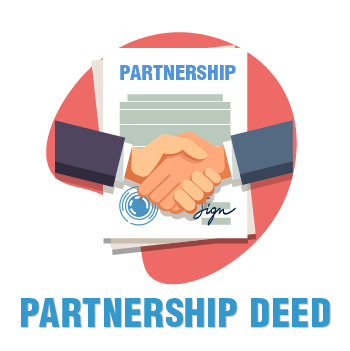 Define partnership deed



	A partnership is a kind of business where a formal agreement between two or more people is made and agreed to be the co-owners, distribute responsibilities for running an organization and share the income or losses that the business generates. This features of partnerships are documented in a document which is known as partnership deeds.
	Partnership deed is a partnership agreement between the partners of the firm which outlines the terms and conditions of the partnership between the partners. The purpose of a partnership deed is to provide clear understanding of the roles of each partner which ensures smooth running of the operations of the firm.
  
The Partnership comes into the limelight when:
There is an outcome of agreement among the partners.
The agreement can be either in written or oral form.
The Partnership Act does not demand that the agreement has to be in writing. Wherever it is in the form of writing, the document, which comprises terms of the agreement is called ‘Partnership Deed.’
It usually comprises the attributes about all the characteristics influencing the association between the partners counting the aim of trade, the contribution of capital by each of the partner, the ratio in which the gains and losses will be divided by the partners and privilege and entitlement of partners to interest on loan, interest on capital, etc.
Registration of Partnership Deed

All the rights and responsibilities of each member are recorded in a document known as Partnership Deed. This deed can be oral or written; however, an oral agreement is of no use when the firm has to deal with the tax. Few essential characteristics of partnership deed are:
The name of the firm.
Name and addresses of the partners.
Nature of the business.
The term or duration of the partnership.
The amount of capital to be contributed by each partner.
The drawings that can be made by each partner.
The interest to be allowed on capital and charged on drawings.
Rights of partners.
Duties of partners.
Remuneration to partners.
The method used for calculating goodwill.
Profit and loss sharing ratio
Importance of partnership deed


 Few are the important advantages of the well-drafted deed:
It controls and monitors the rights, responsibilities, and liabilities of all the partners
Avoids dispute between the partners.
Avoids confusion on profit and loss distribution ratio among the partners.
Individual partner’s responsibilities are mentioned clearly.
Partnership deed also defines a remuneration or salary of the partners and working partners.
 However, interest is   paid to each partner who has invested capital in the business.